SHMS Detector Commissioning and Installation
Howard Fenker
Hall-C Users Meeting -- 15-Jan-2015
Status of Detectors for SHMS
Noble-Gas Cerenkov 
Mount Optics in Box at Jlab ESB during UVa Spring Break.
Mirrors are at CERN being aluminized
Drift Chambers
Tested.  See talk later today.
Move to JLab ESB in Feb. for Electronics & Cosmics
Hodoscopes
At NCA&T and JMU and JLab. Frames at W&M
All cosmic tested and Ready to install.
Heavy-Gas Cerenkov
At JLab ESB. Tested. Ready to install.
Aerogel Cerenkov
See talks later today
Pre-shower and Shower Counters
Installed and Tested!  
See talk later today.
Active-Sieve GEM
Tested. Mounting hardware ready. Installation in Summer 2016.
System Status
High Voltage
Signal Cables
DAQ
Gas
Computing
Sieves &  Collimators
Beamline
Vacuum System
Scattering Chamber
SHMS Schedule
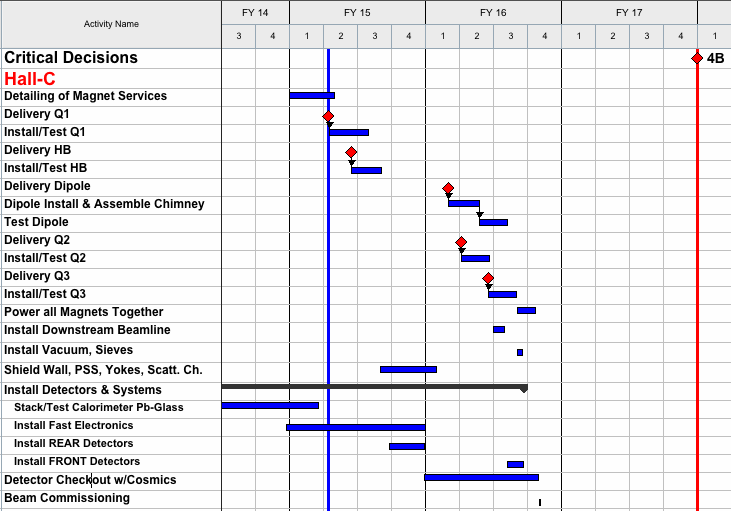 DRAFT
NOT OFFICIAL 12GEV
DATELINE 1/12/15
Detector Installation Planning
Commissioning-With-Beam Week’s Activities
CONCEPTUAL PLAN ONLY– 

Establish beam into the Hall
Set Magnets to Nominal Currents / Fields
Rough timing of hodoscopes, etc.
Establish basic coincidence trigger
Reconstruct low-resolution tracks in Drift Ch.
Obtain calibration data for PID systems
Observe low-res. elastic peak
Exercise DAQ rate
Commissioning-Week Shifts
~August 2016 … One week … 21 Shifts
Will Need a Plan
Will Need a Run Coordinator
Need Staff: Hardware AND Software Experts
JLab Staff (Techs, Engineers, Scientists)
Users
The End
…but the Beginning is in sight!